Зуева Надежда Валентиновна
музыкальный руководитель МБДОУ
«Детский сад комбинированного вида № 8»
город Иваново
Аннотация: Эта презентация служит дополнением к статье  на тему
«Музыкальные занятия 
как средство самовыражения и осознания собственной значимости ребёнком в детском саду»
Ноябрь , 2023 год
самовыражение
самореализация
ПРОГРЕСС
3  -демонстрация
достижений
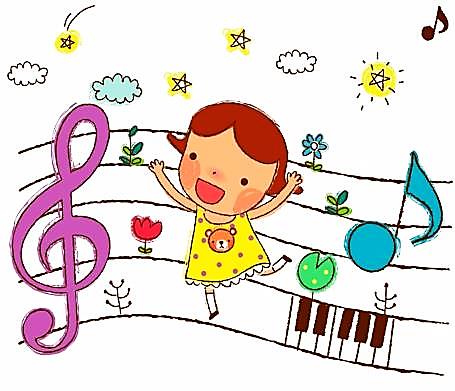 2 - опыт через действие
1 – осознание, желание показать себя
Способы самовыражения
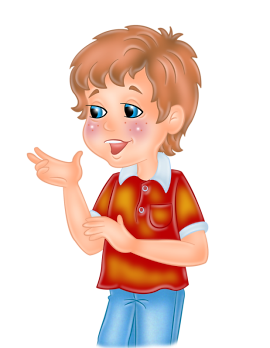 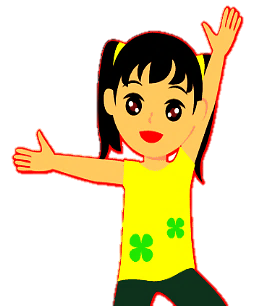 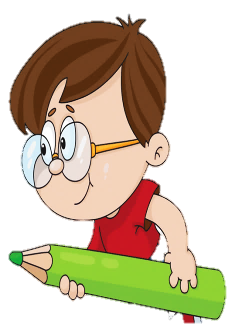 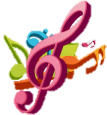 собственное мнение
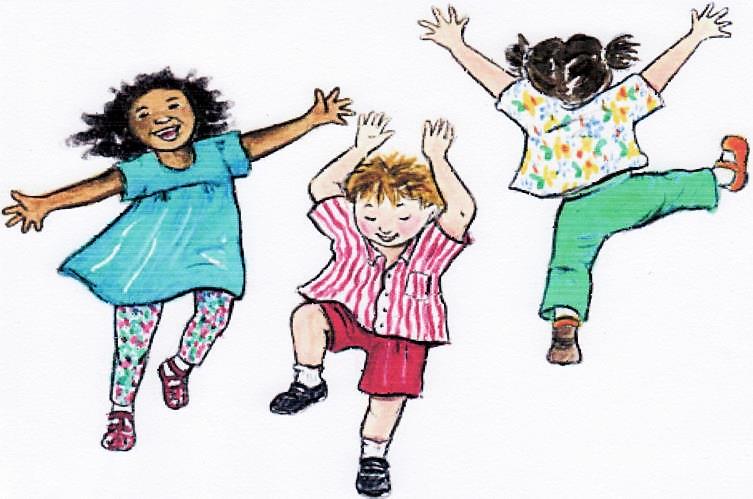 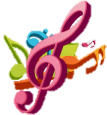 импровизация
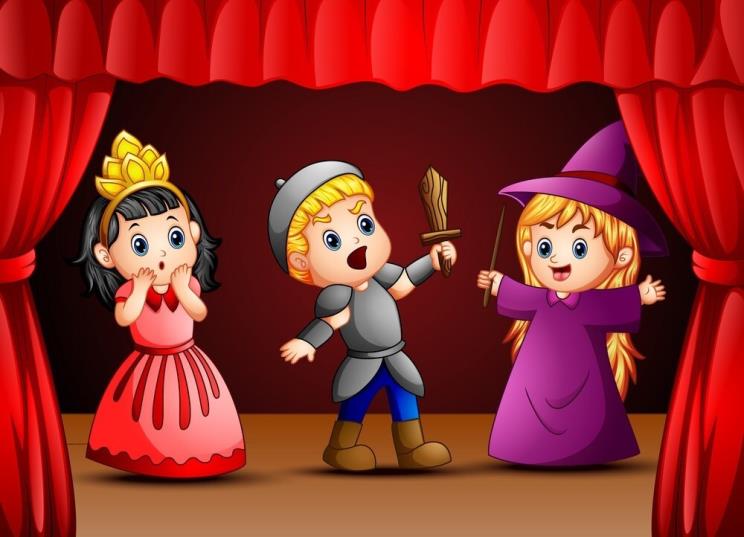 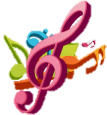 театрализация
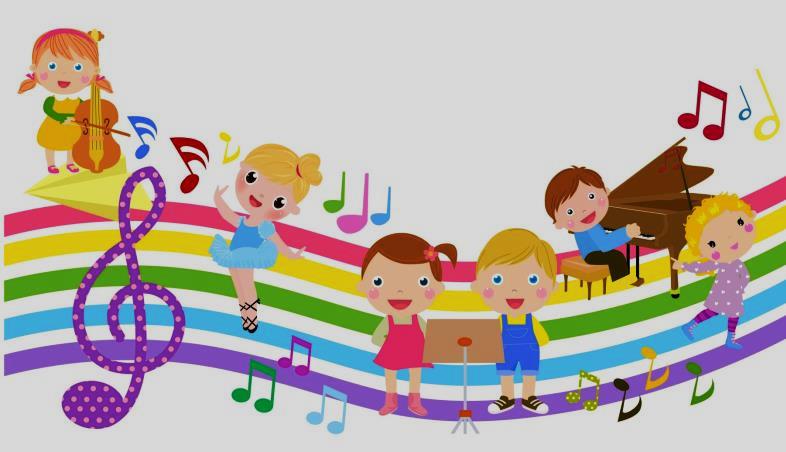 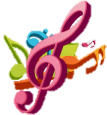 эмоциональное восприятие музыки
Авторская программа
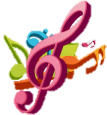 «В МИРЕ МУЗЫКИ И ТАНЦА»
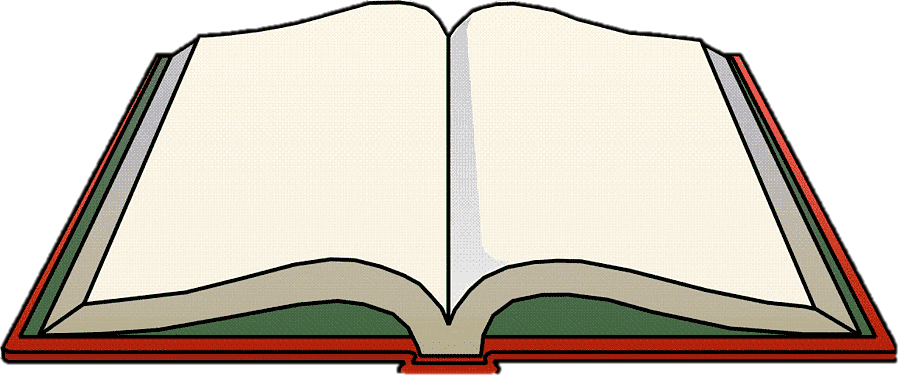 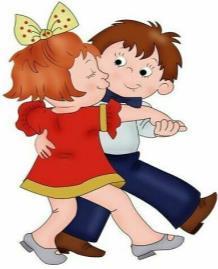 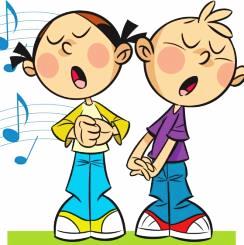 «В мире музыки и танца»
(6-7 лет)
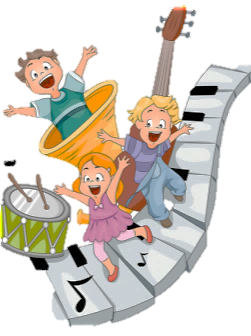 1-е полугодие
«СРАВНЕНИЕ»
МУЗЫКА
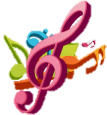 РИТМИКА
2-е полугодие
«ВЫРАЗИТЕЛЬНОСТЬ И ИЗОБРАЗИТЕЛЬНОСТЬ»
ОТВЕЧАЕМ НА ВОПРОСЫ
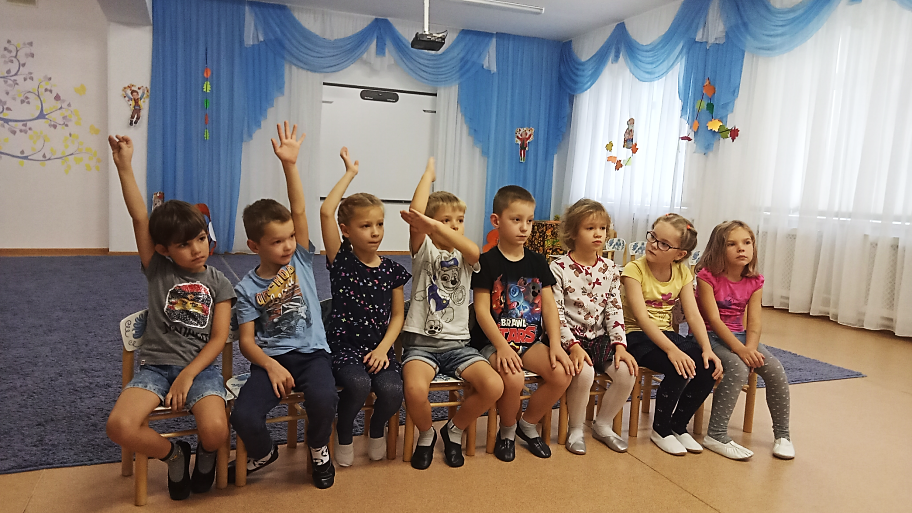 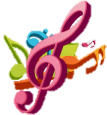 ПРАКТИЧЕСКОЕ ЗАДАНИЕ
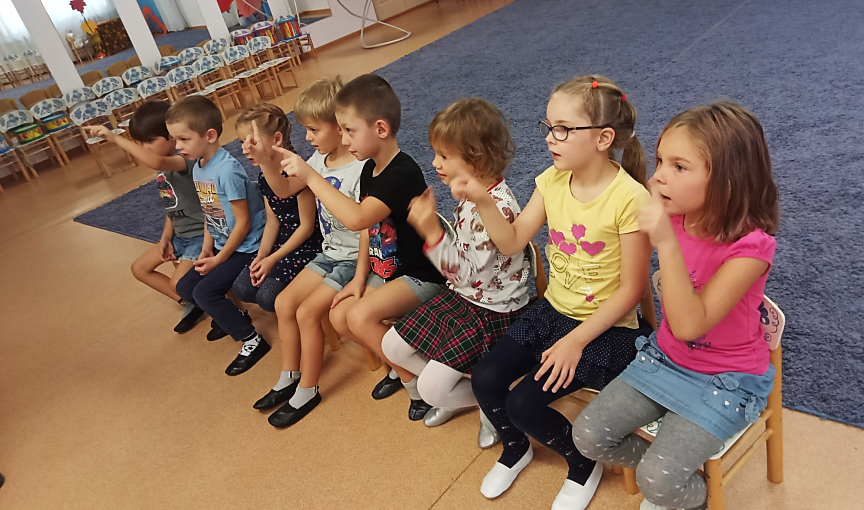 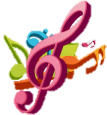 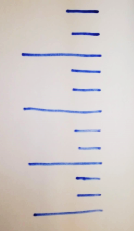 САМОВЫРАЖЕНИЕ ЧЕРЕЗ  РАССКАЗ
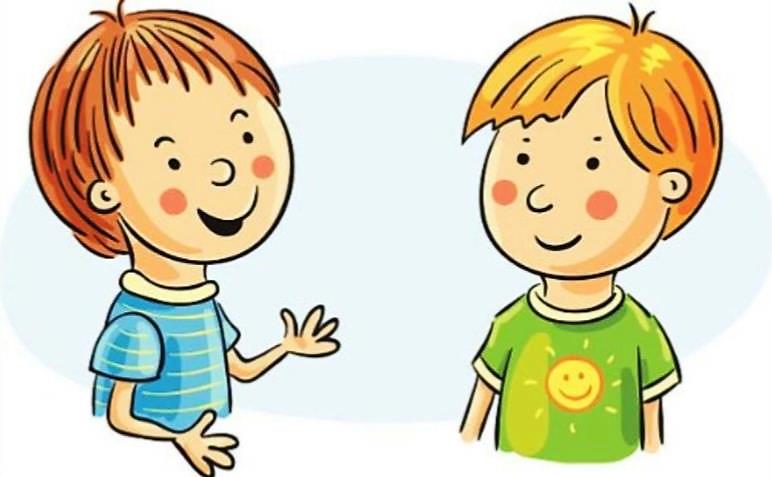 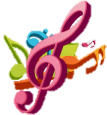 Рассказываем о «музыкальных образах» 
словами
САМОВЫРАЖЕНИЕ ЧЕРЕЗ РИСУНОК
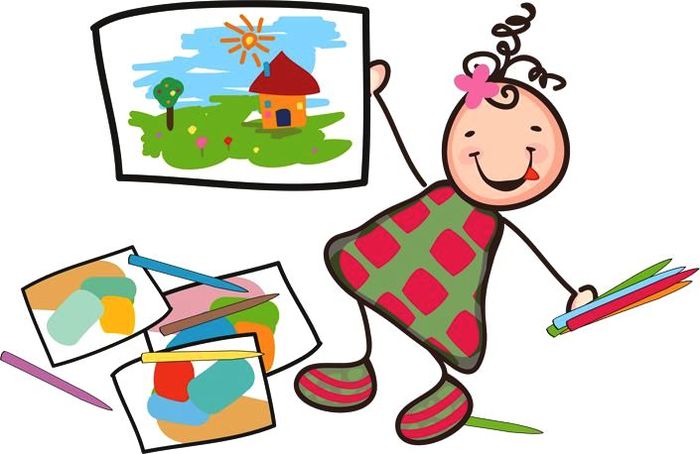 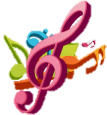 Рисуем «музыкальные образы» 
на бумаге
«Колыбельная»
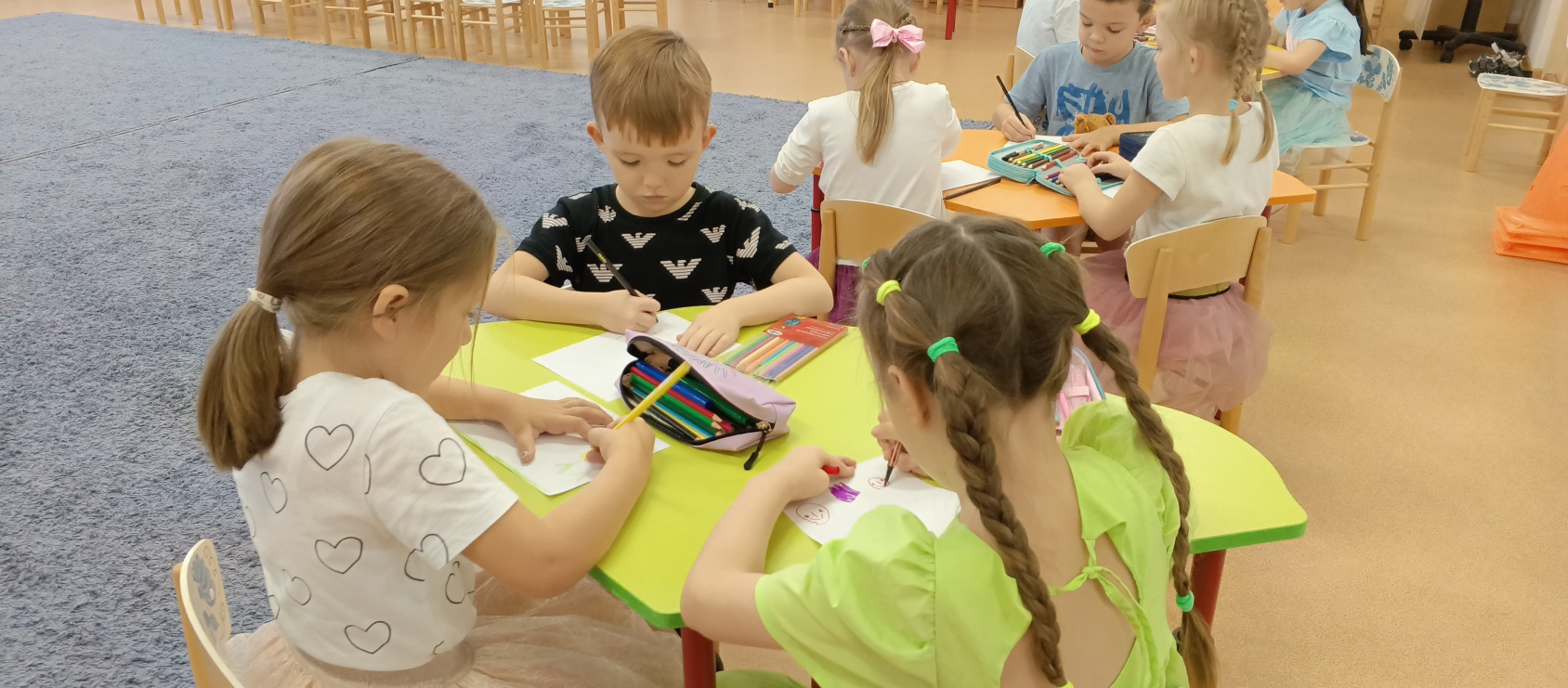 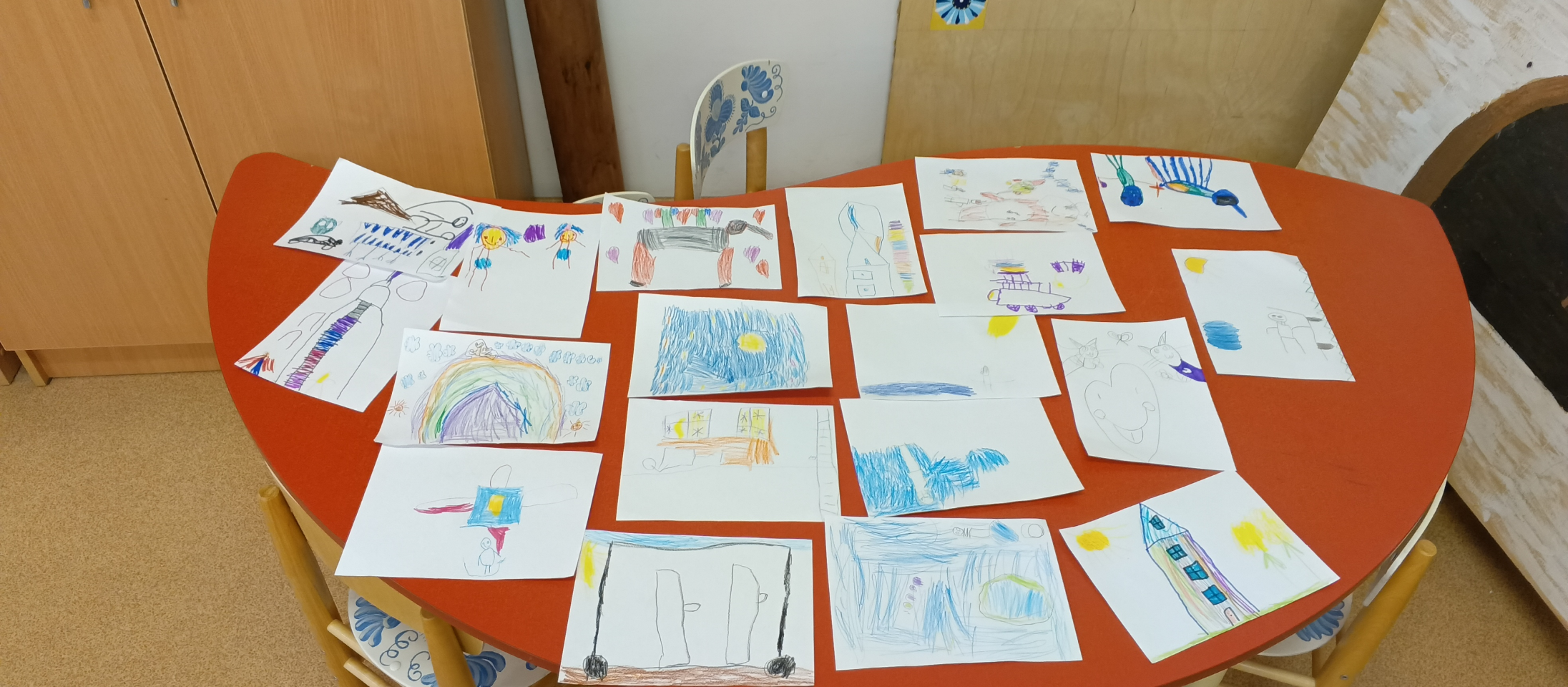 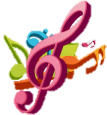 САМОВЫРАЖЕНИЕ ЧЕРЕЗ  ТАНЕЦ
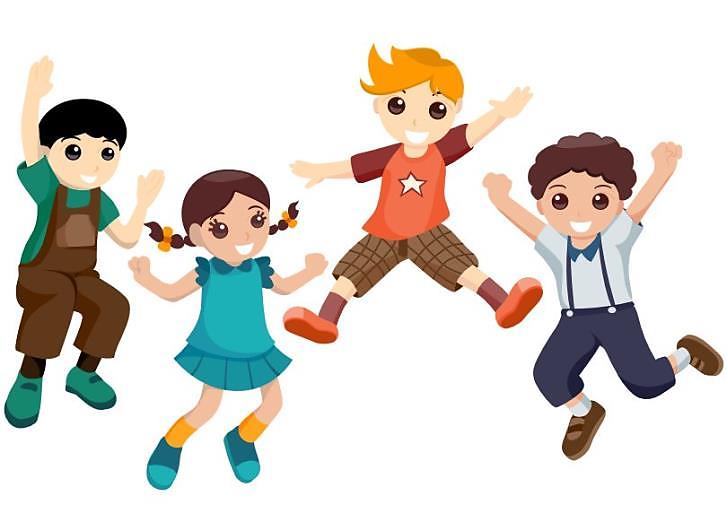 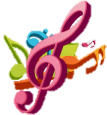 Передаём «музыкальные образы» 
через движение
Этюд «Осенний листок»
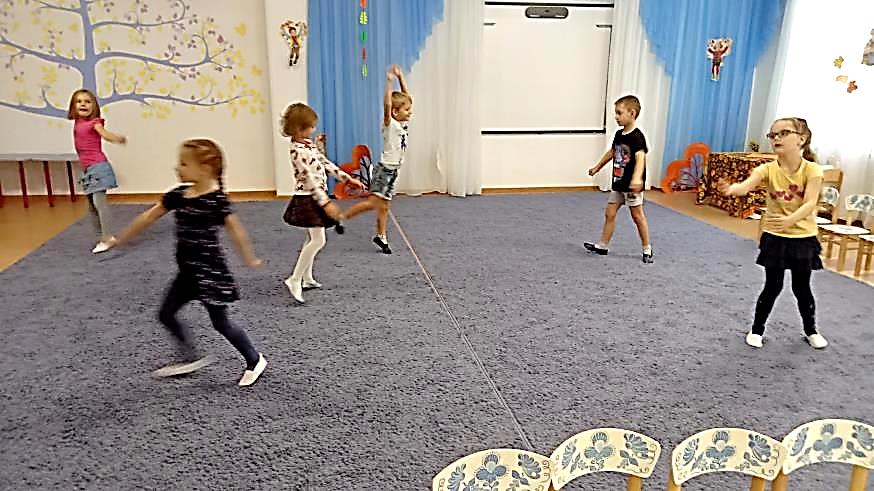 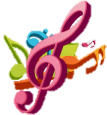 Танец  «От рассвета до рассвета»
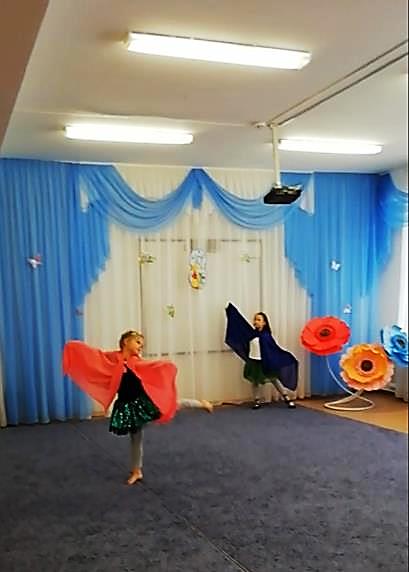 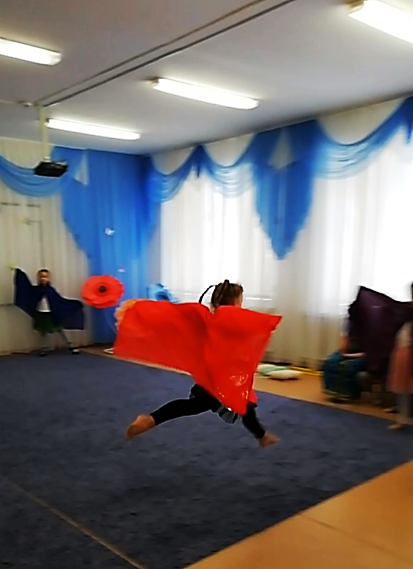 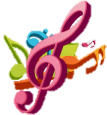 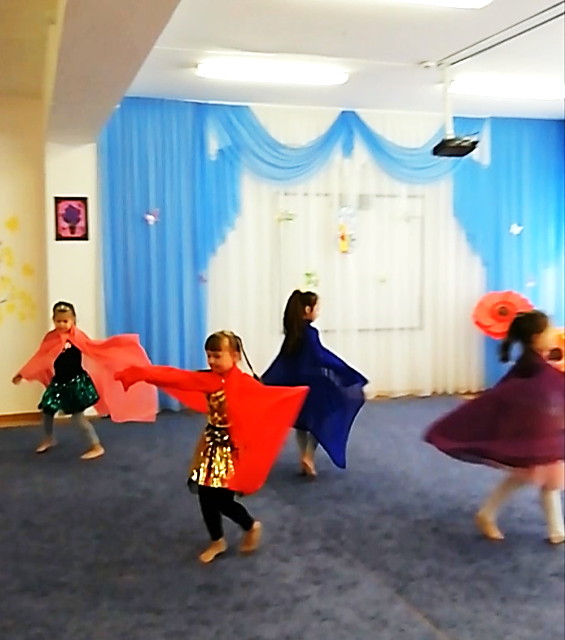 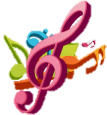 ТЕАТРАЛИЗАЦИЯ
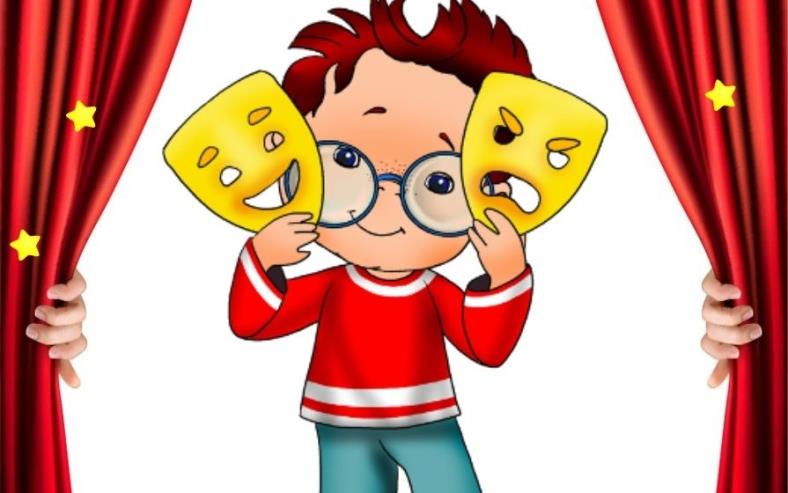 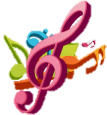 Обретаем уверенность через театрализацию
«Жди меня!»
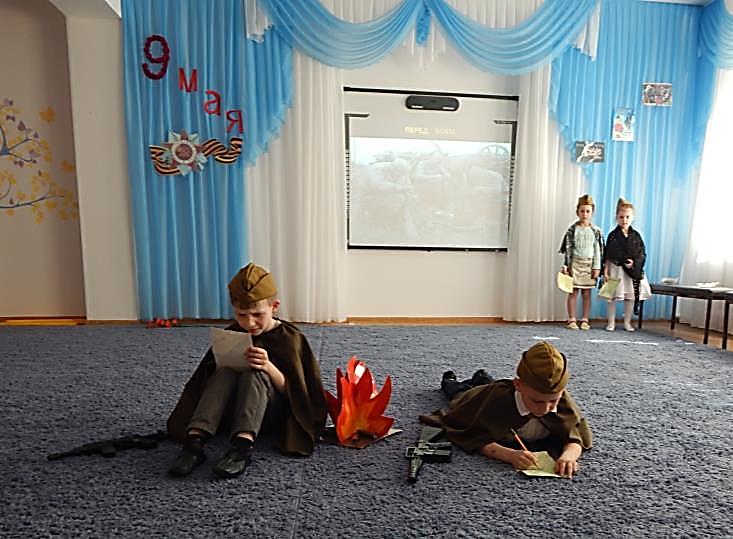 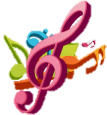 «Снежная королева»
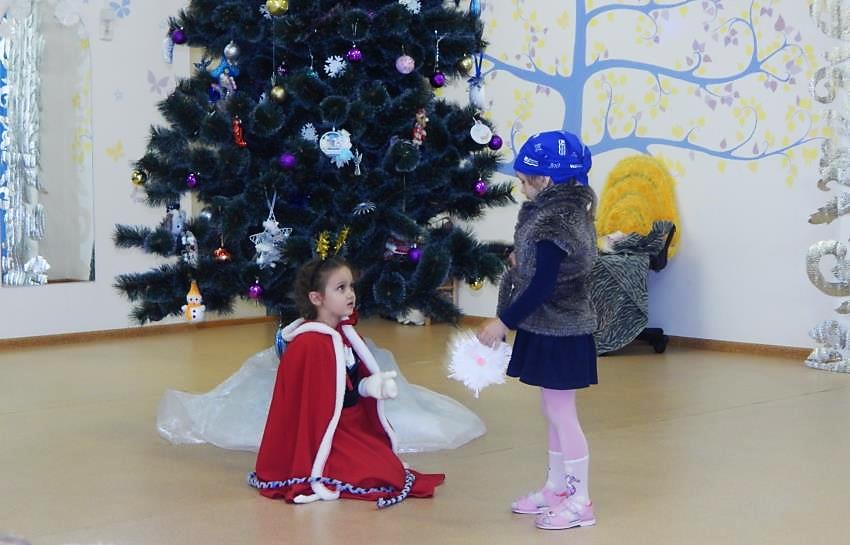 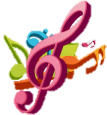 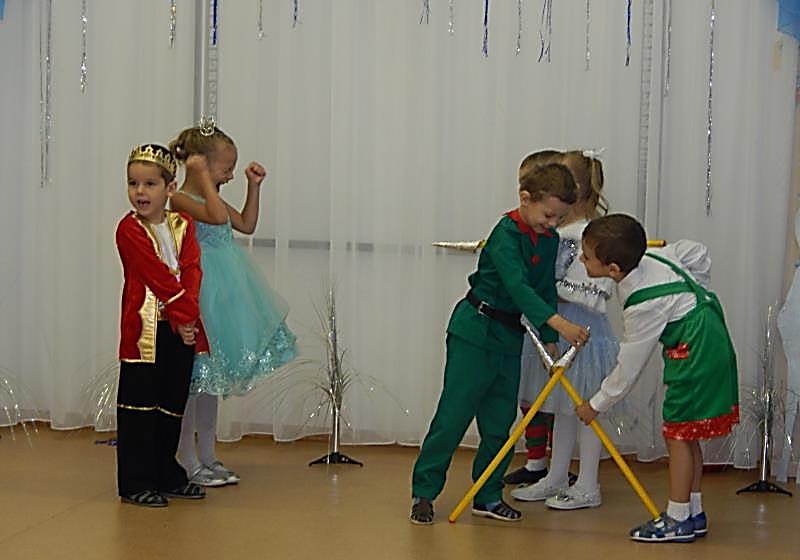 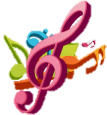 «Три поросёнка на новый лад»
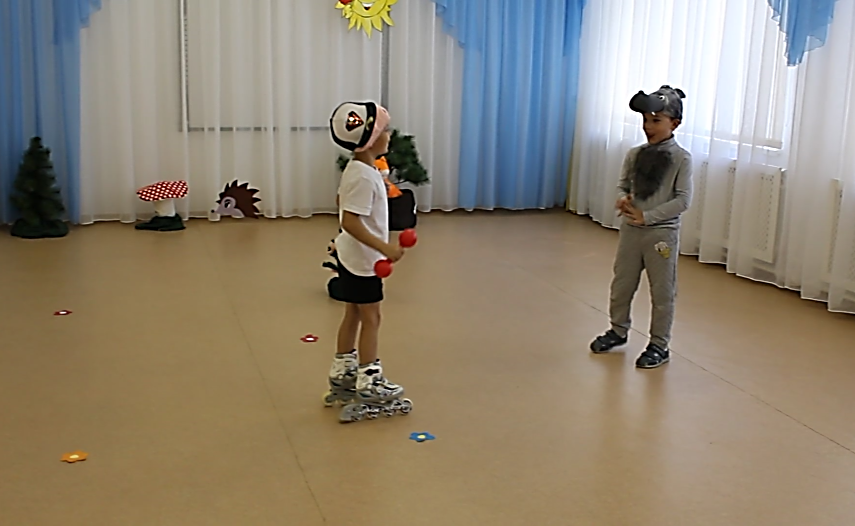 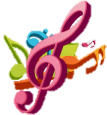 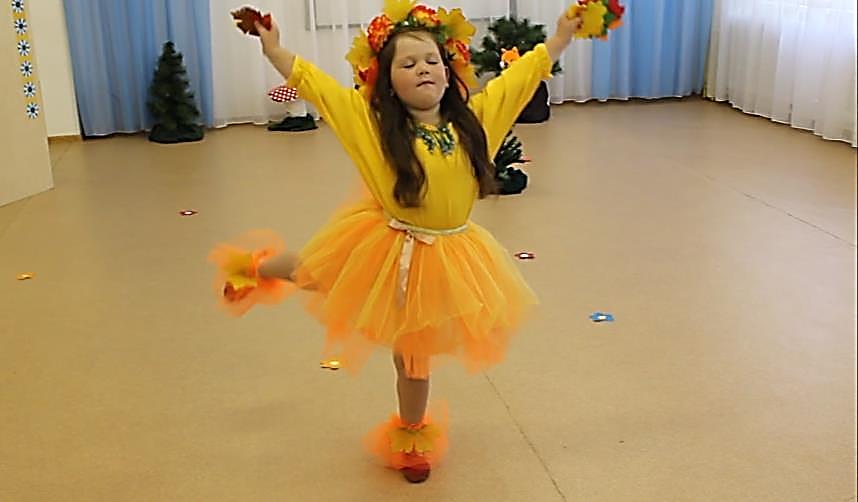 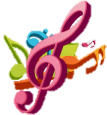 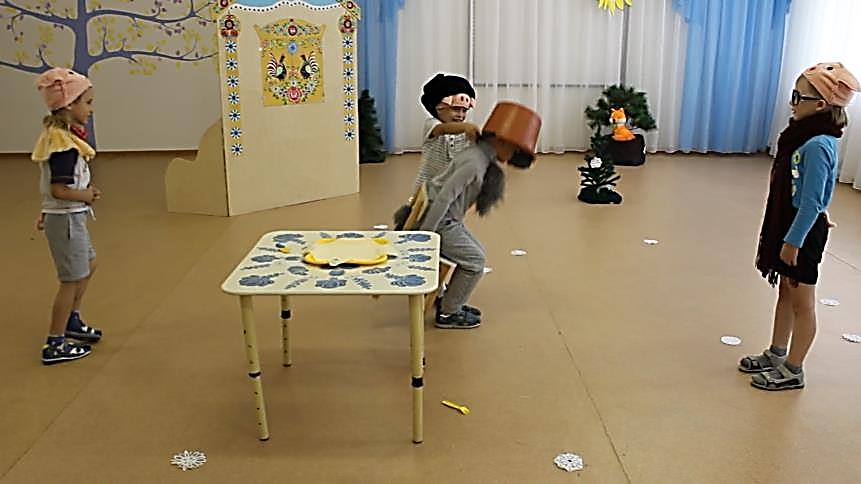 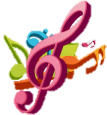 Умение оценивать успехи других детей
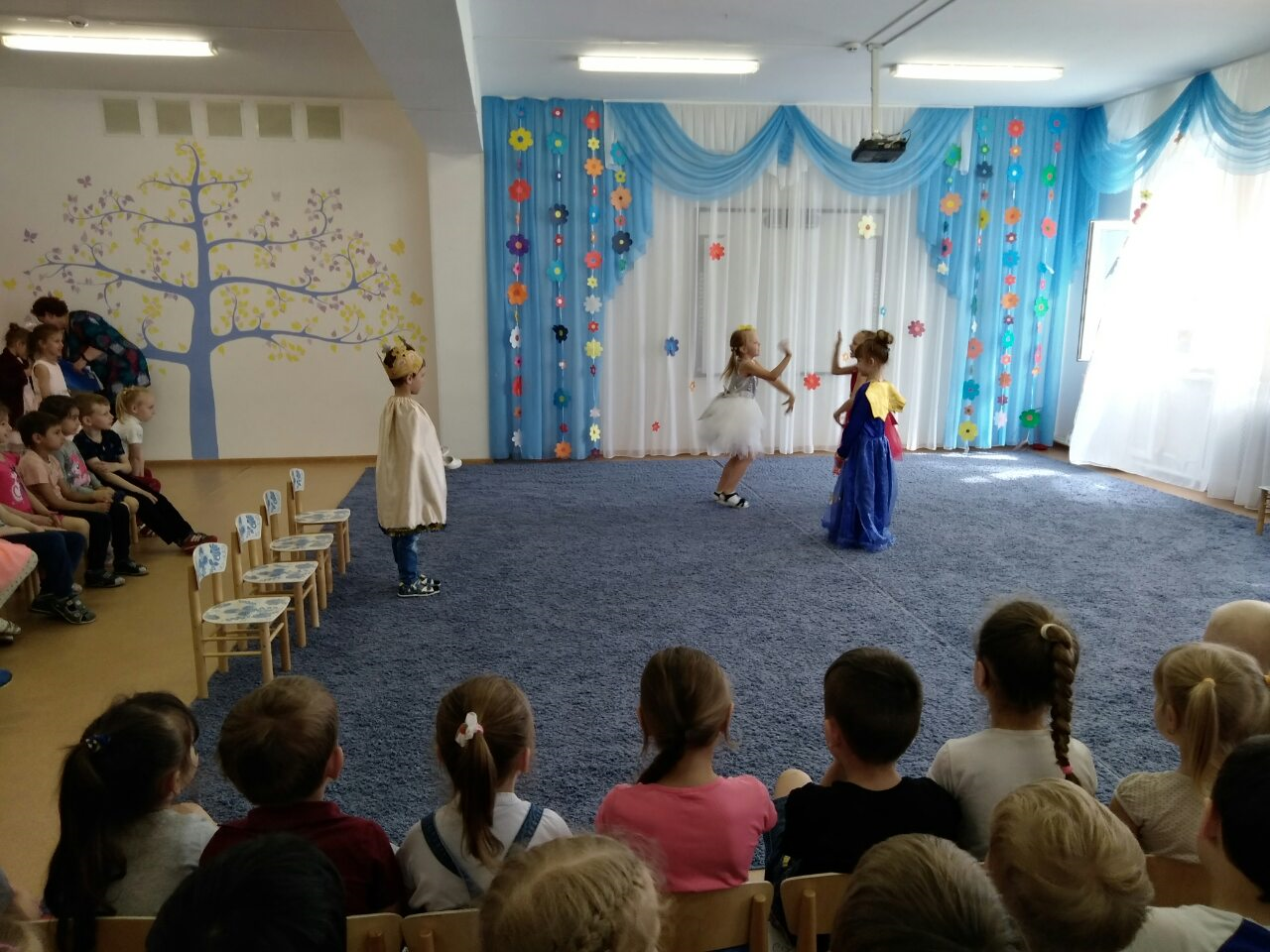 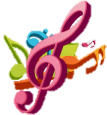 Преемственность
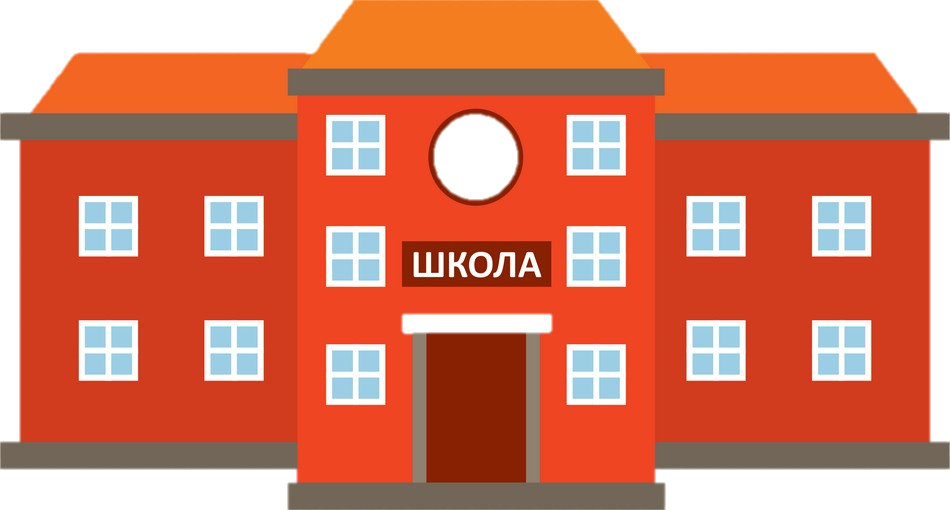 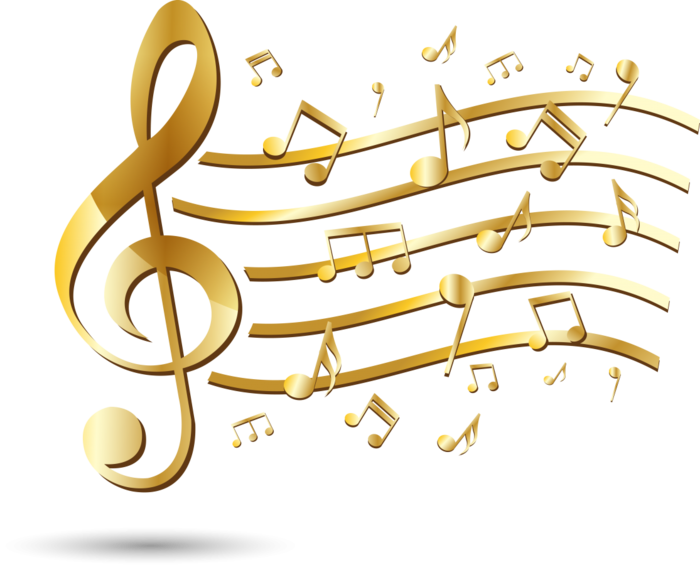 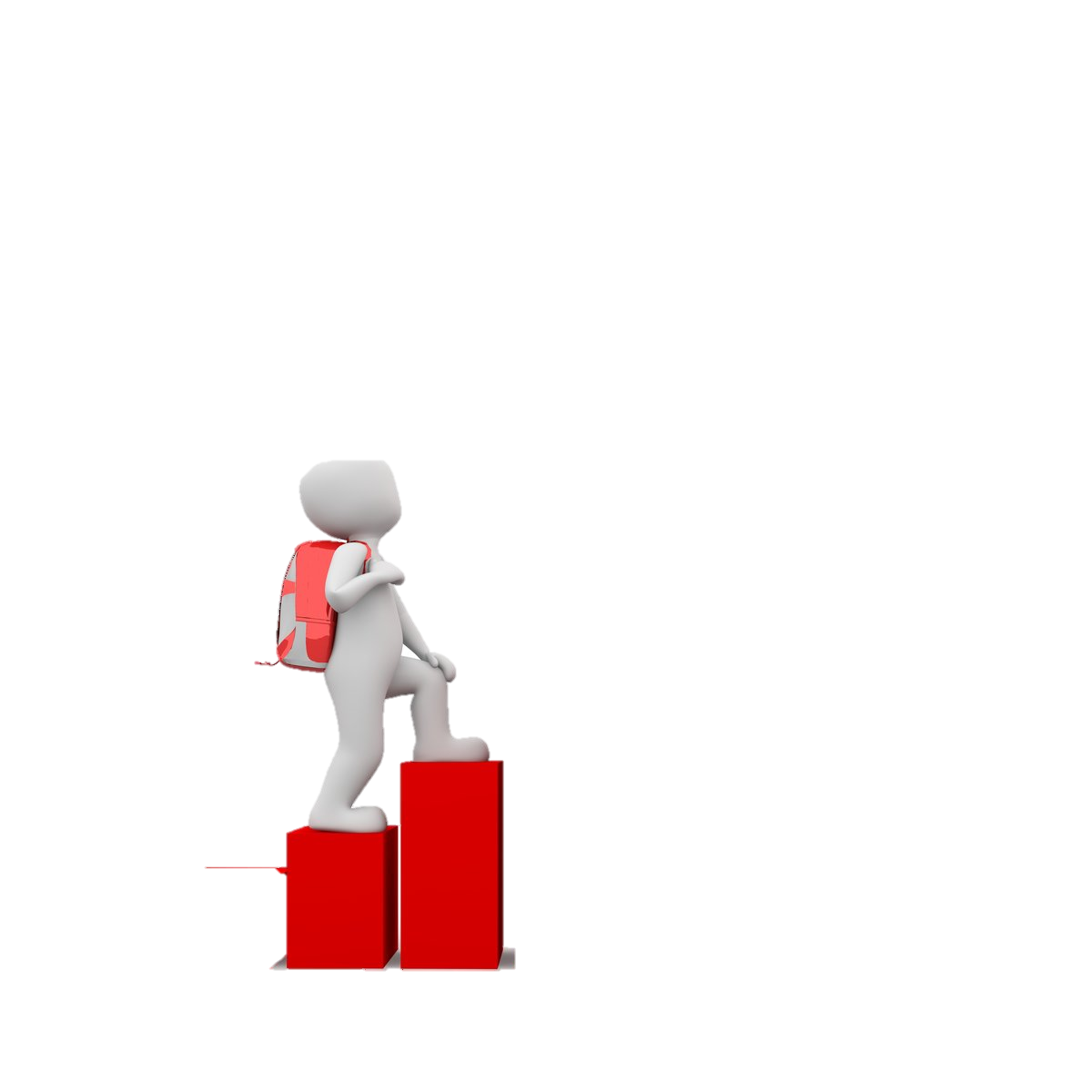 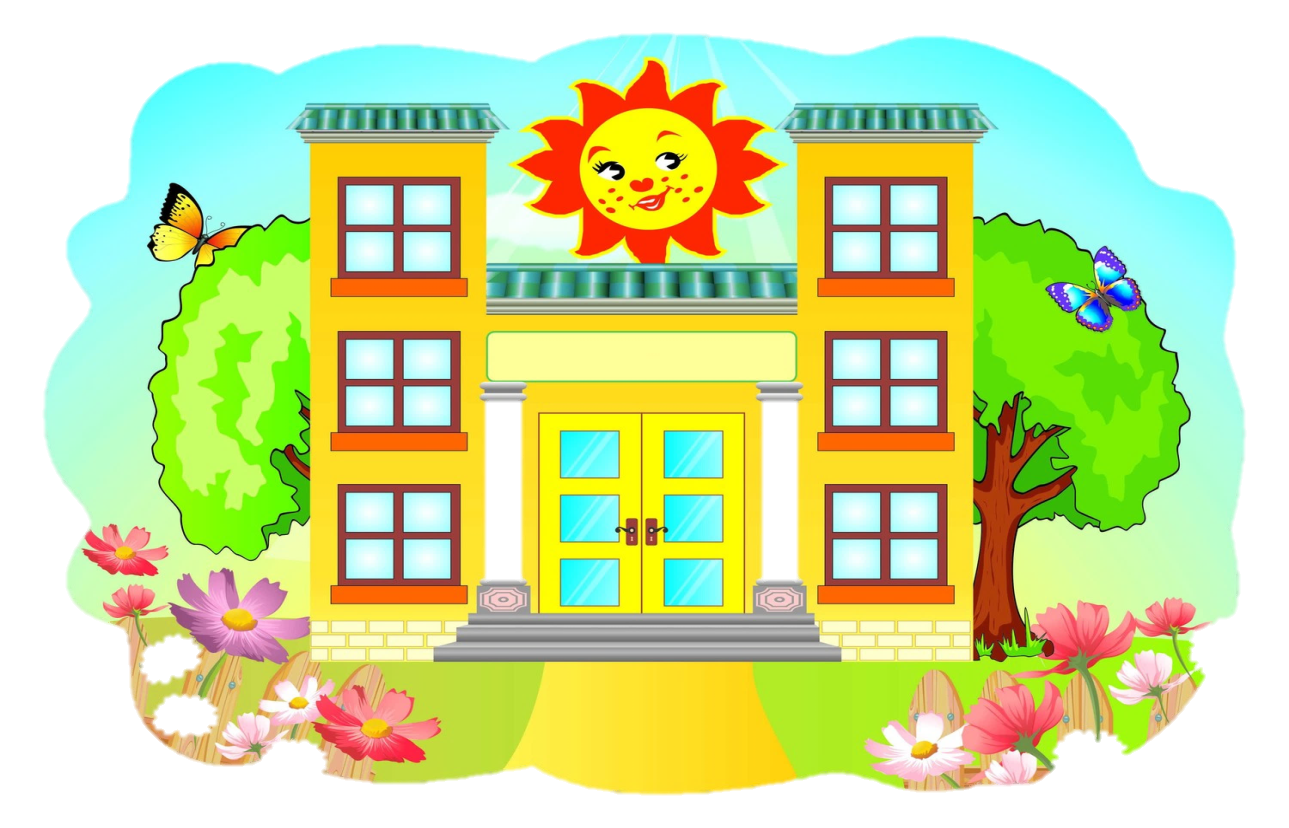 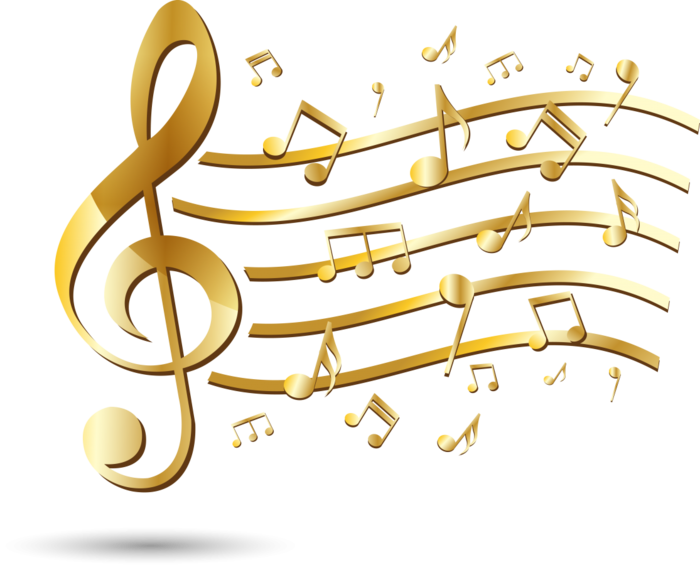 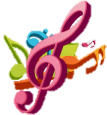 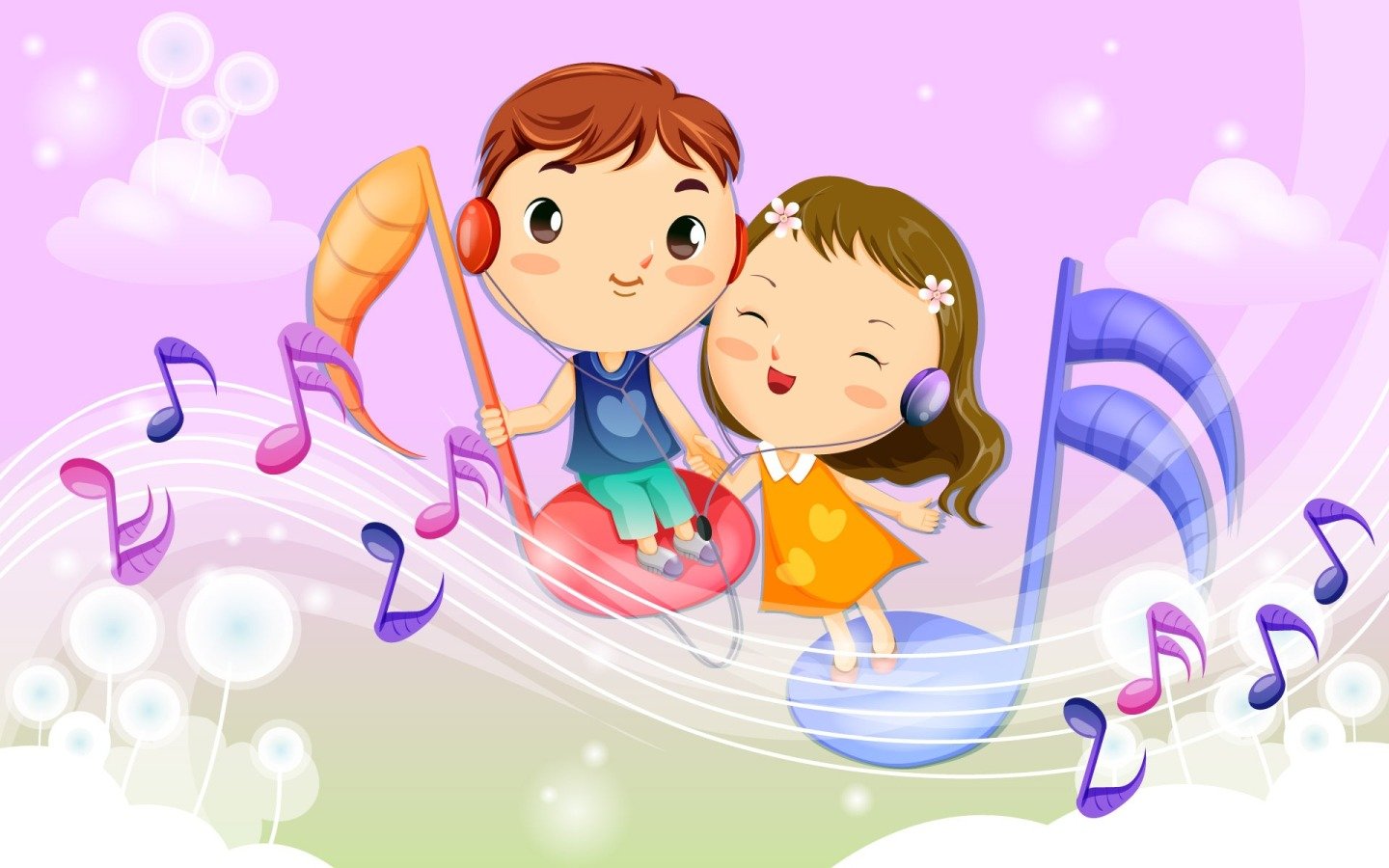 Спасибо за внимание!